Growth Charts
Dr. Aleksandra Jassim R4
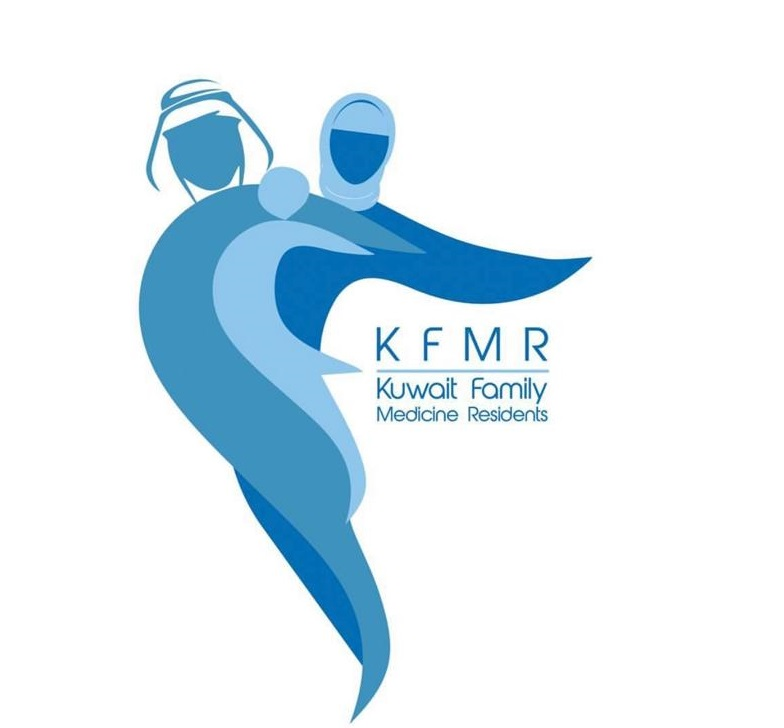 Objectives
Plot measurements on WHO growth charts

Interpret growth indicators

Interpret trends
Why WHO growth charts?
Why WHO growth charts?
Types of charts
Weight-for-age
Length/height-for-age
Weight-for-length/height
BMI-for-age
EXERCISE
Fatma, 6 weeks oldWeight-for-age
Fatma, 6 weeks oldWeight-for-age
Sami, 2 years 1 monthWeight-for-height
Sami, 2 years 1 monthWeight-for-height
Omar, 5 monthsLength-for-age
Nadia, 5 monthsLength-for-age
Nadia, 5 monthsLength-for-age
Plot:     Nadia, 5 months            Length 59cm
Plot:      Nadia, 5 months             Length 59cm
Interpretation of growth indicators
Relation to median
Relation to z-score lines
Any growth problem or risk of a problem?
Interpretation of growth indicators
Notes:
Nadia
Stunted

Why?
Inadequate nutrients to support normal growth
Repeated infections
Plot:    Jassim, 1 year 1 month           Weight 7,4kg
Plot:    Jassim, 1 year 1 month           Weight 7,4kg
Interpreting growth trends
Normal trend – parallel to median 
and z-score lines
These situations suggest a problem or risk:
Growth line crosses z-score line

Sharp incline or decline

Line remains flat ( stagnant )
Cecile
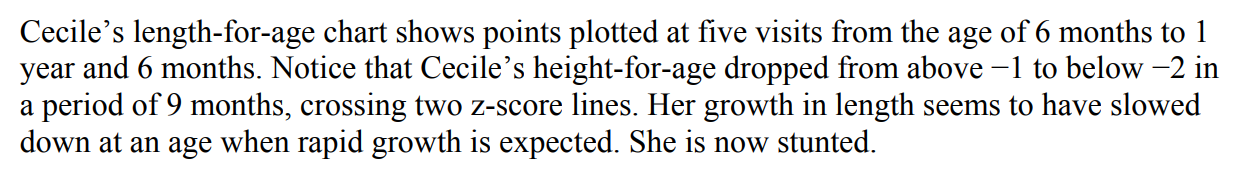 Raj
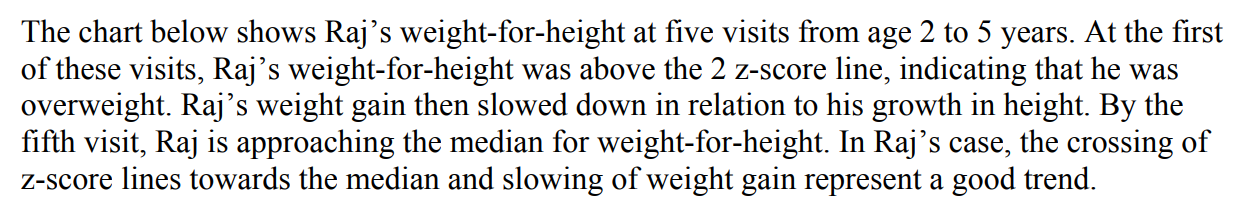 Adil
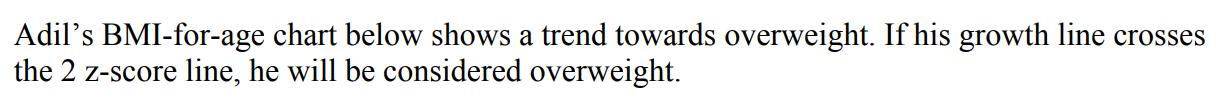 Farhan
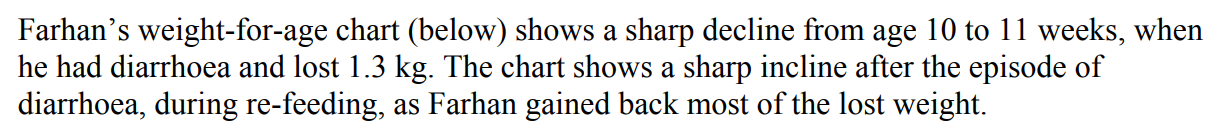 Kadira
Z-score         -         Percentile
www.who.int/childgrowth
Thank You